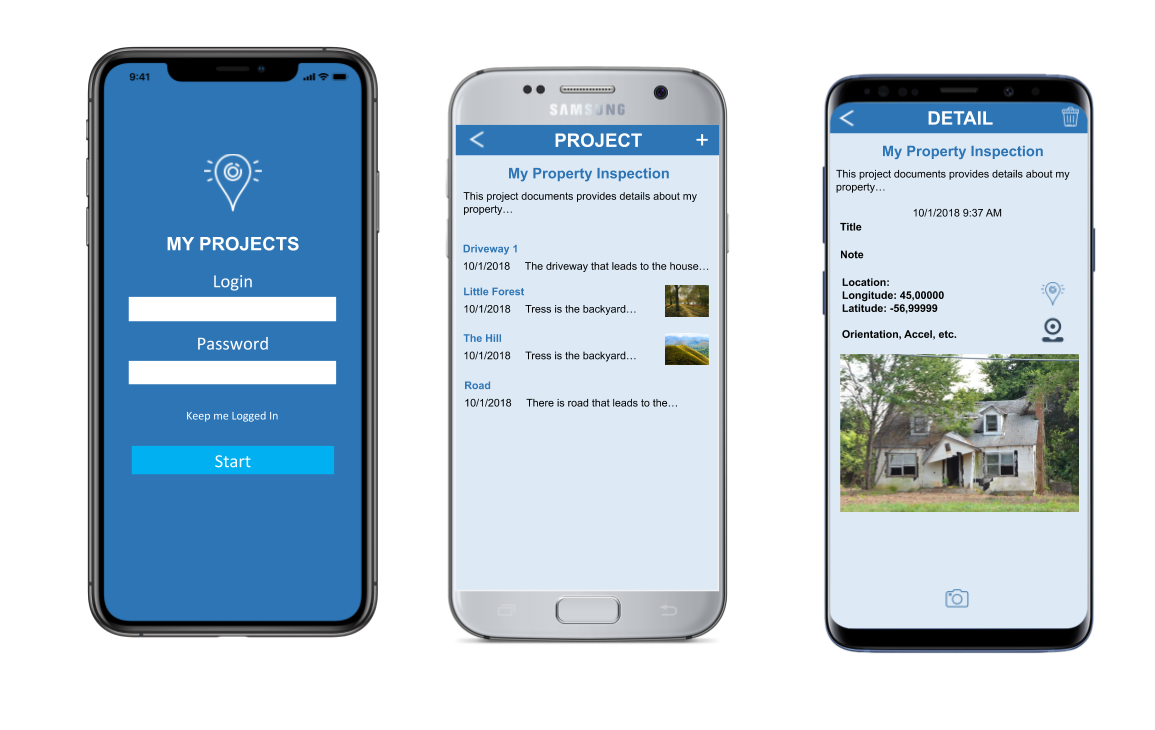 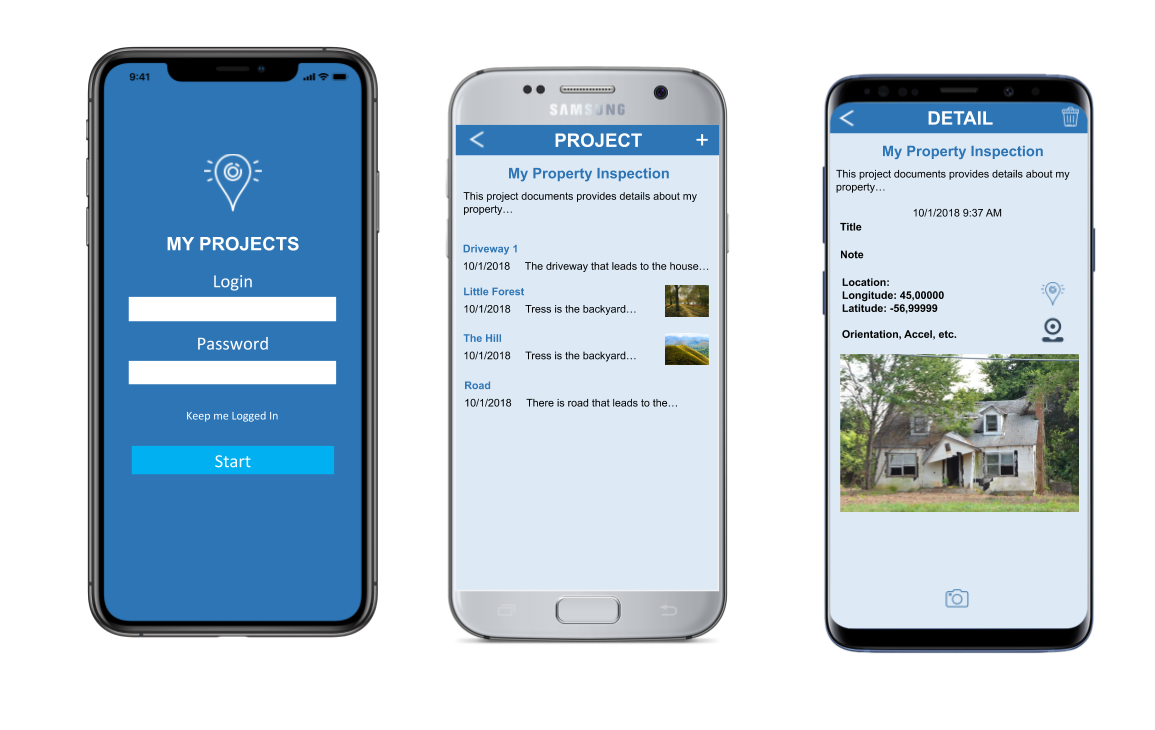 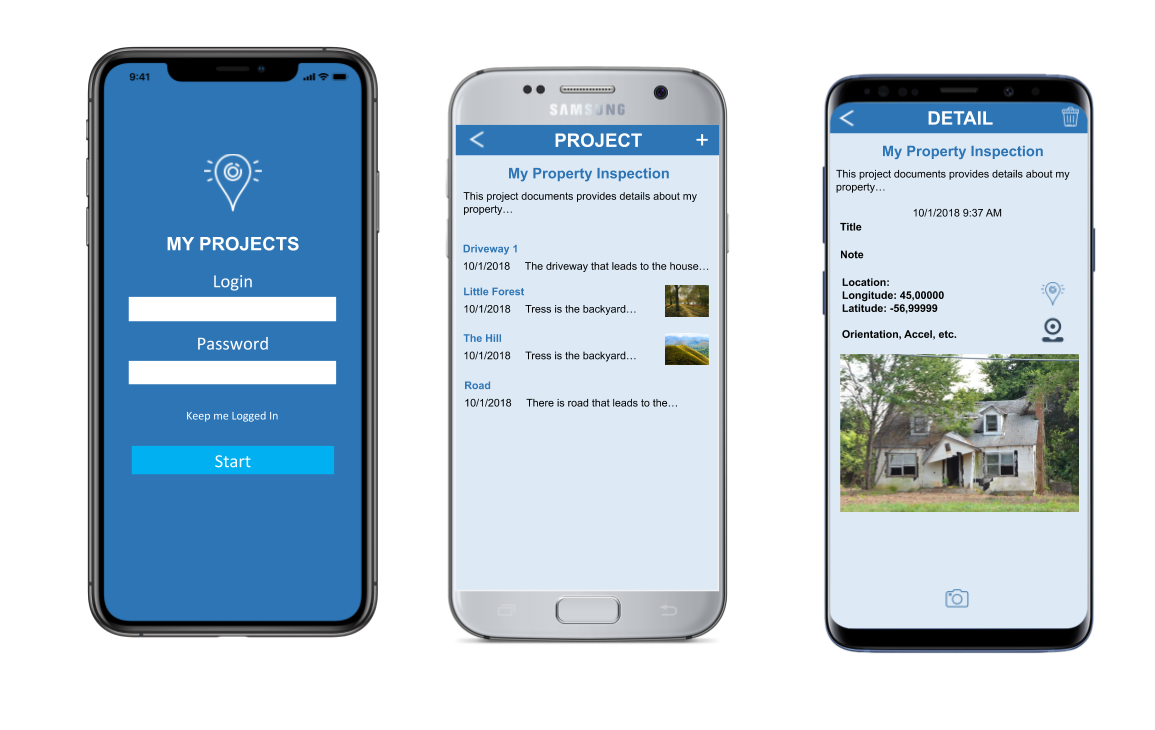 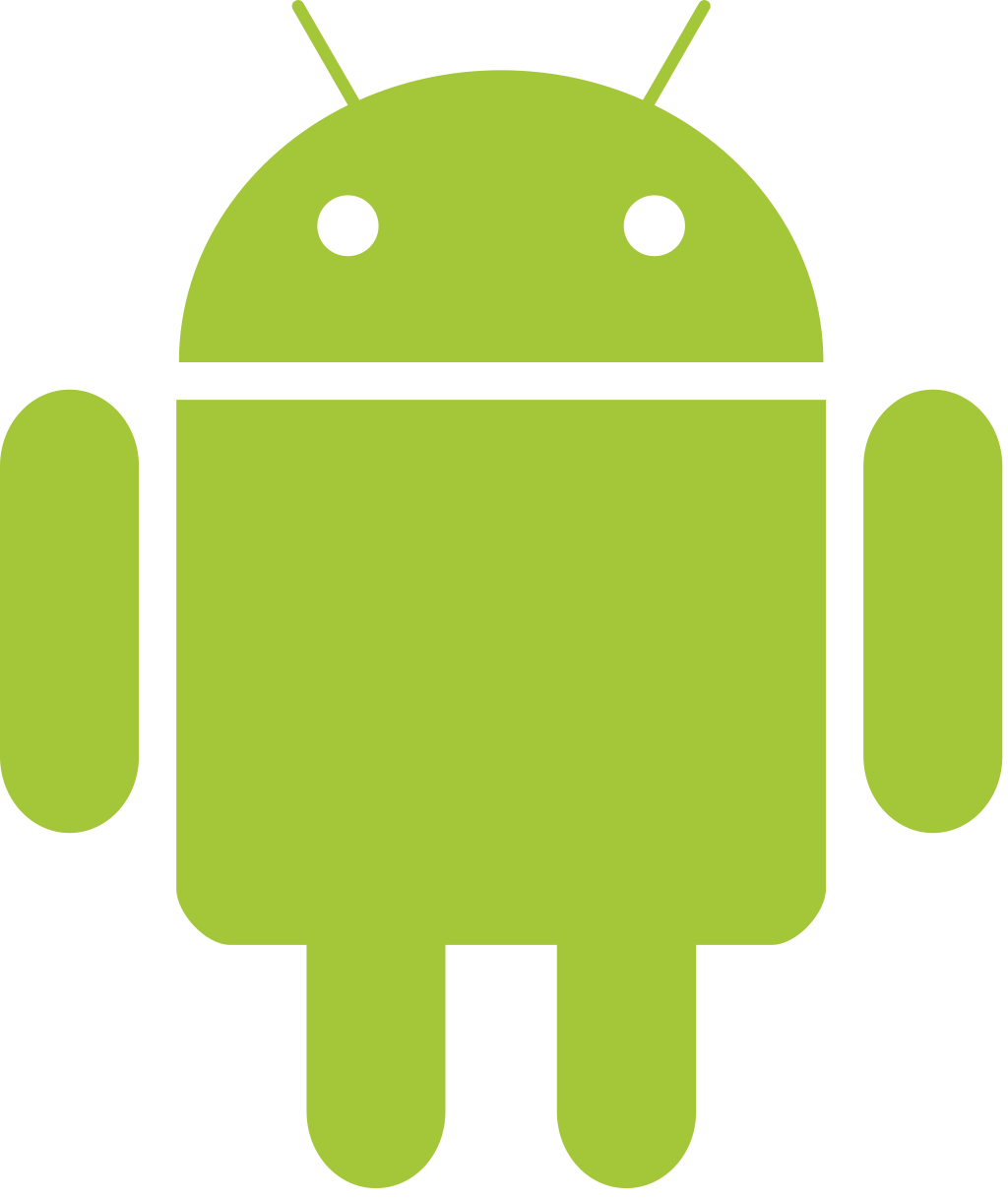 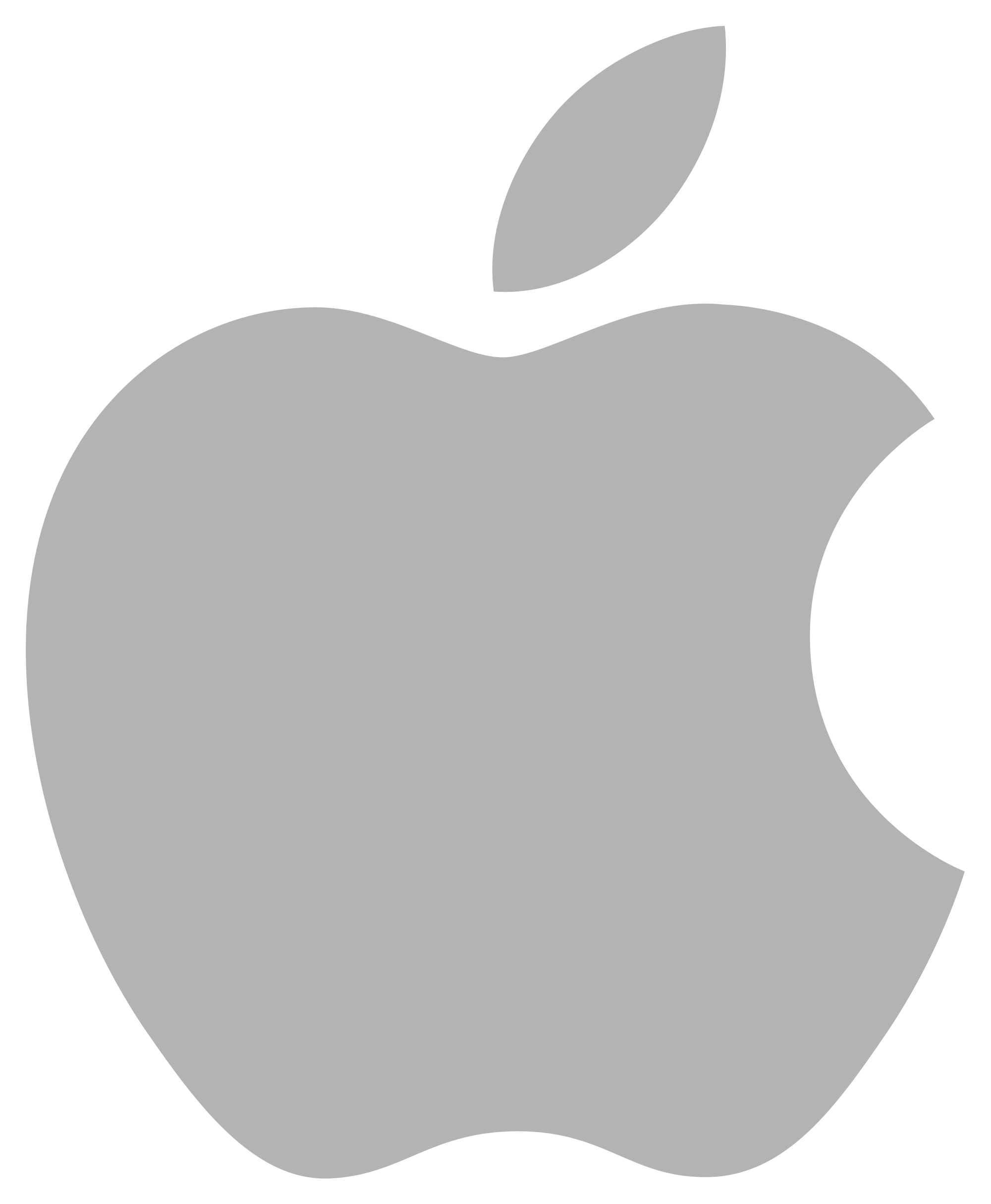 Building Mobile Apps 
with FireMonkey
Fast Track to Mobile Development Training for Delphi & RAD Studio
[Speaker Notes: Mary still to complete: LiveBindings]
About Jim McKeeth
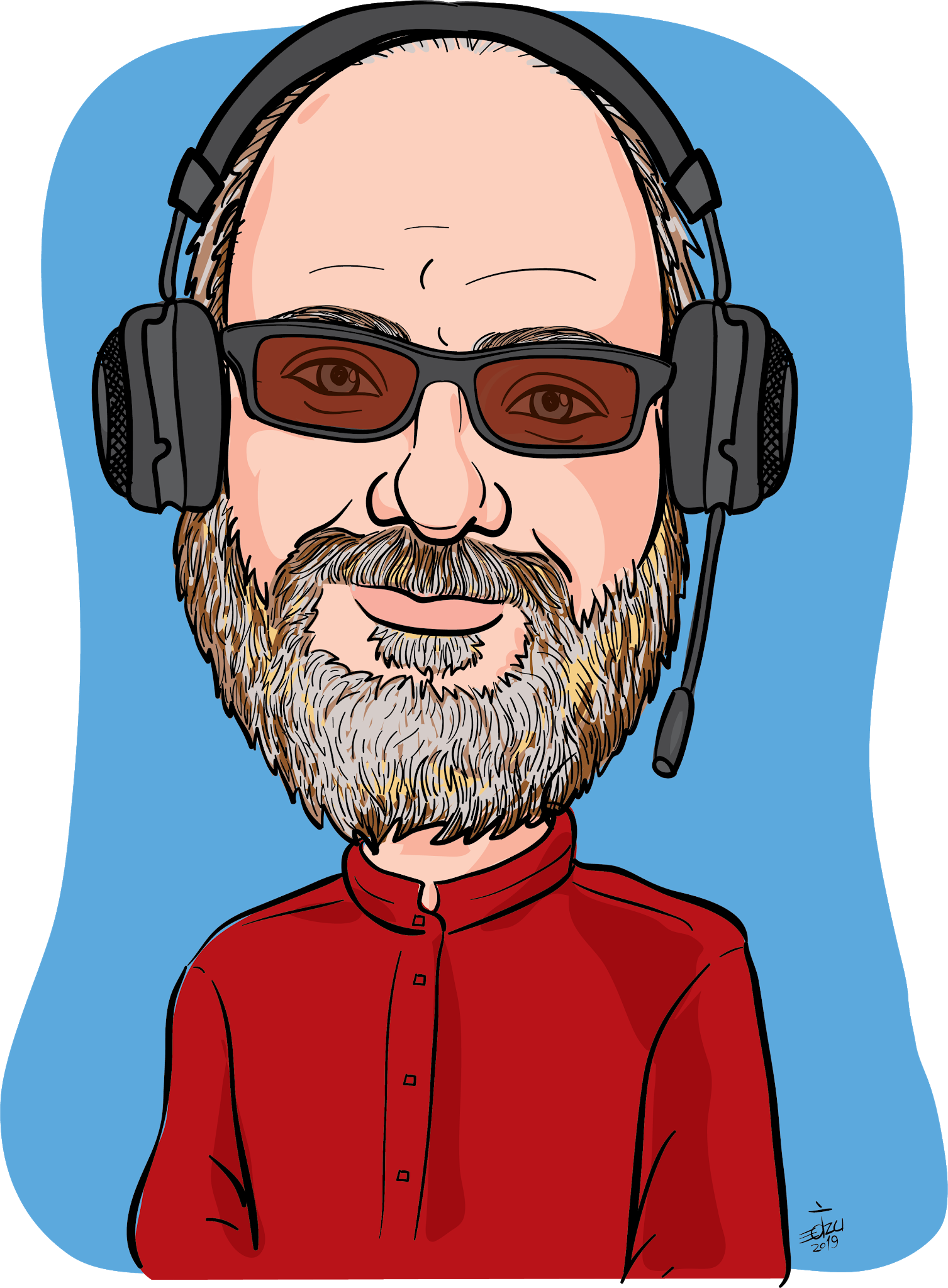 Embarcadero’s Chief Developer Advocate & Engineer
Long time software developer
Invented and patented pattern and swipe to unlock
US Patent # 8352745 & 6766456, etc.
Built thought controlled drone with Google Glass
Host of Podcast at Delphi.org
Lives near Boise, Idaho, USA with family & dogs
Improvisational ComedySportz performer 
Contributor to Internet of Things and Data Analytics Handbook
Rest of the Team
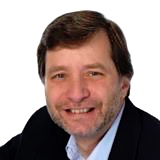 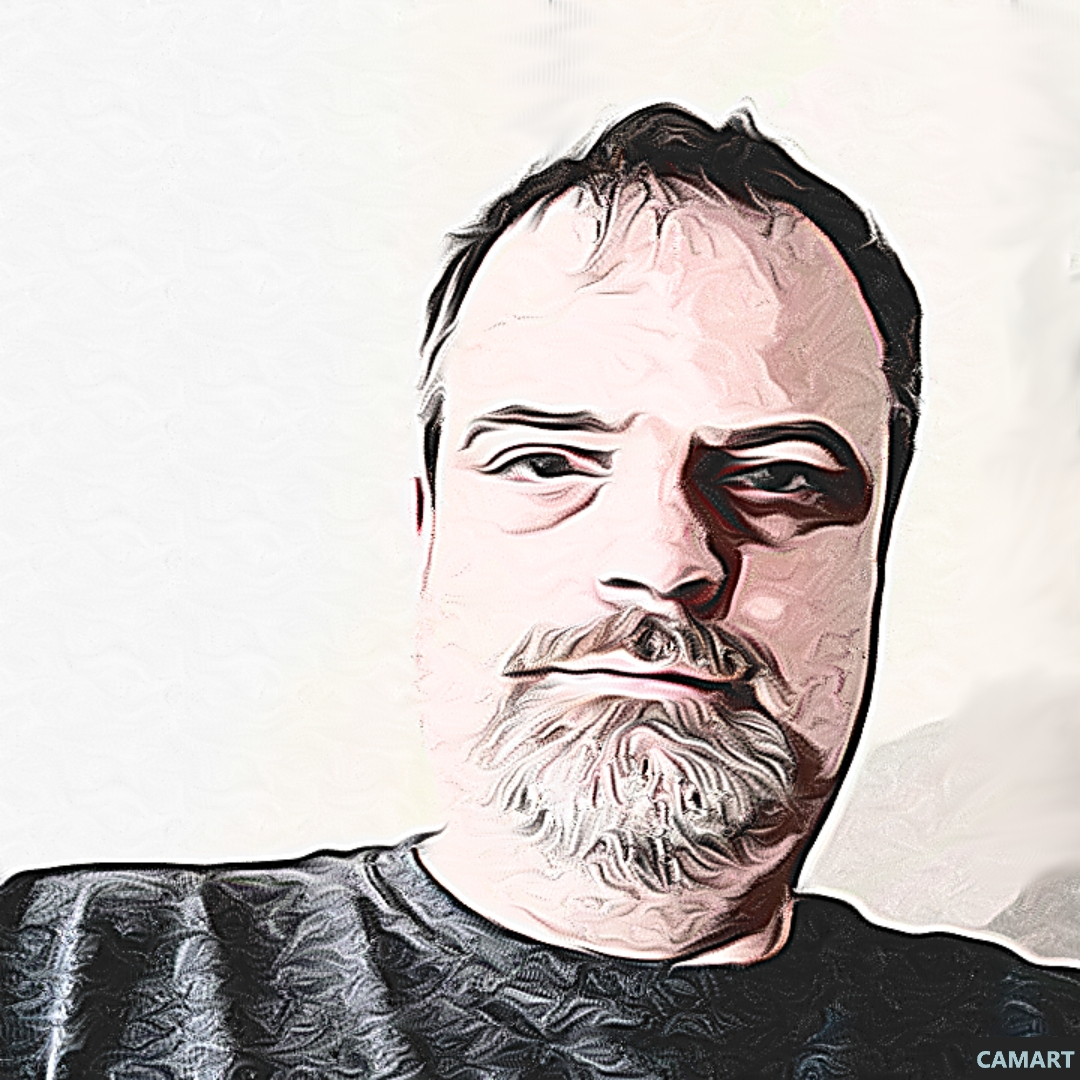 Al Mannarino
Principal Software Consultant
Al.Mannarino@embarcadero.com
Craig Chapman
Software Consultant
Craig.Chapman@embarcadero.com
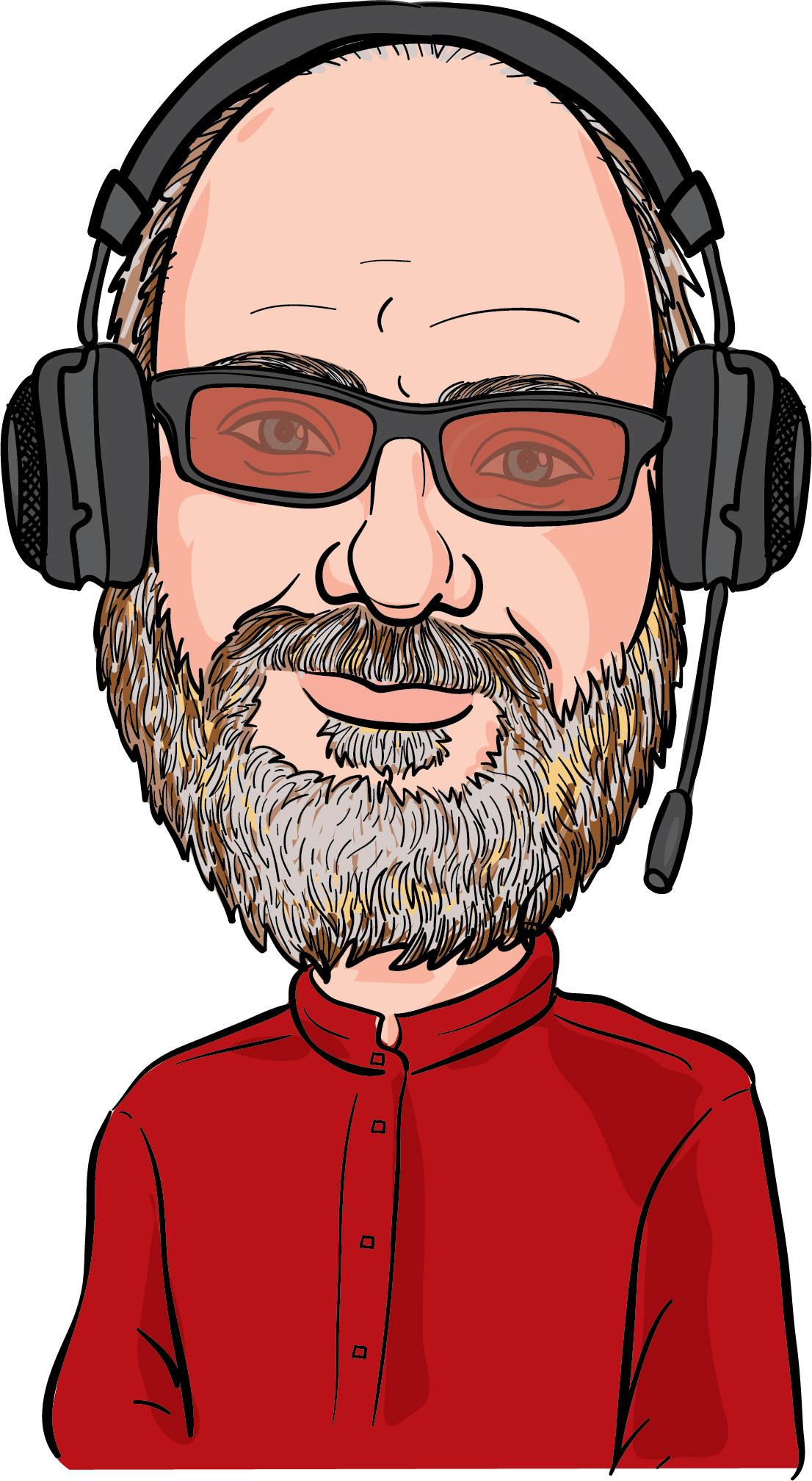 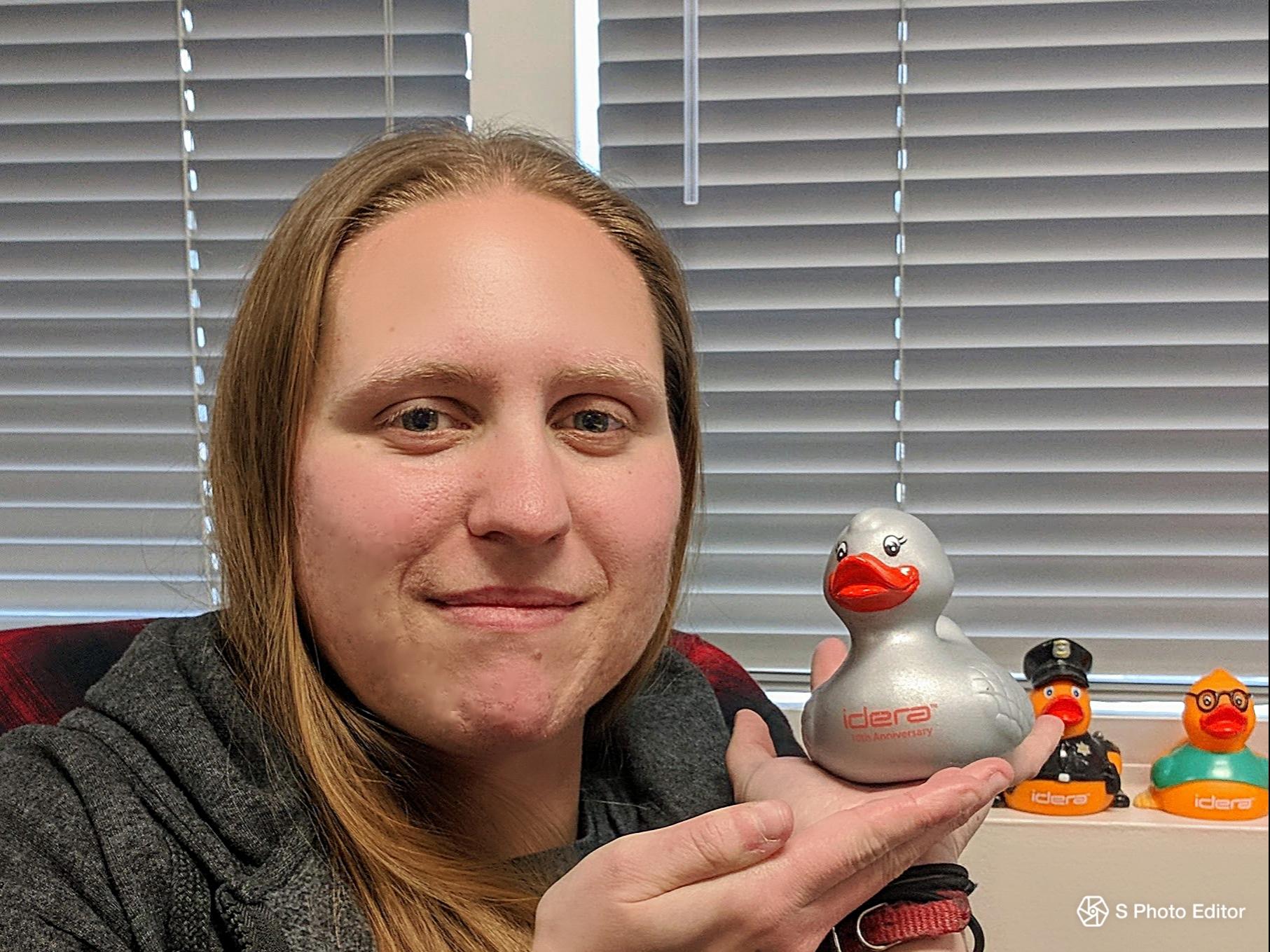 Jim McKeeth
Chief Developer Advocate
and Engineer
Jim.McKeeth@embarcadero.com
Mary Kelly
Software Consultant
Mary.Kelly@embarcadero.com
Training Curriculum: Part A
Training Curriculum: Part B
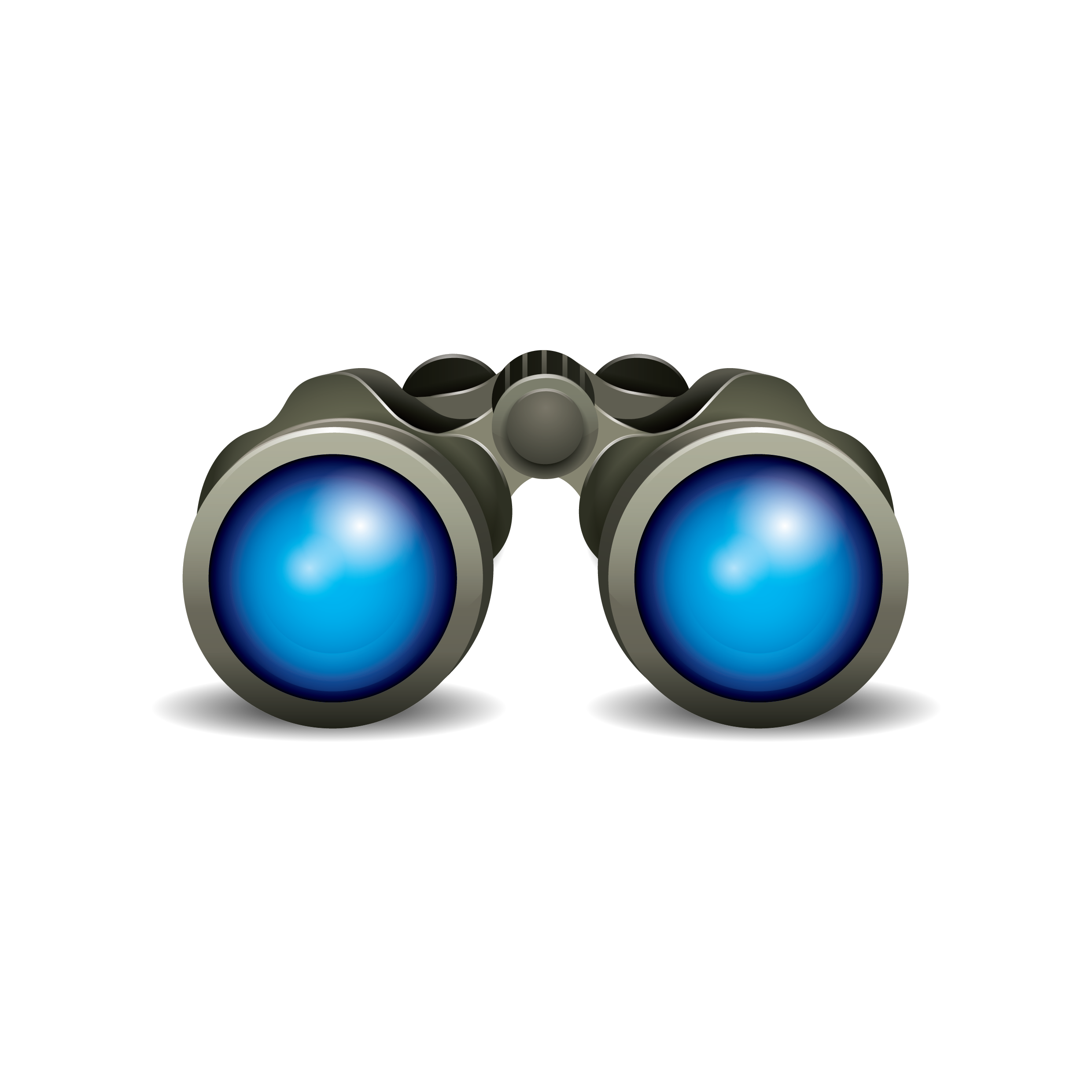 Training Overview
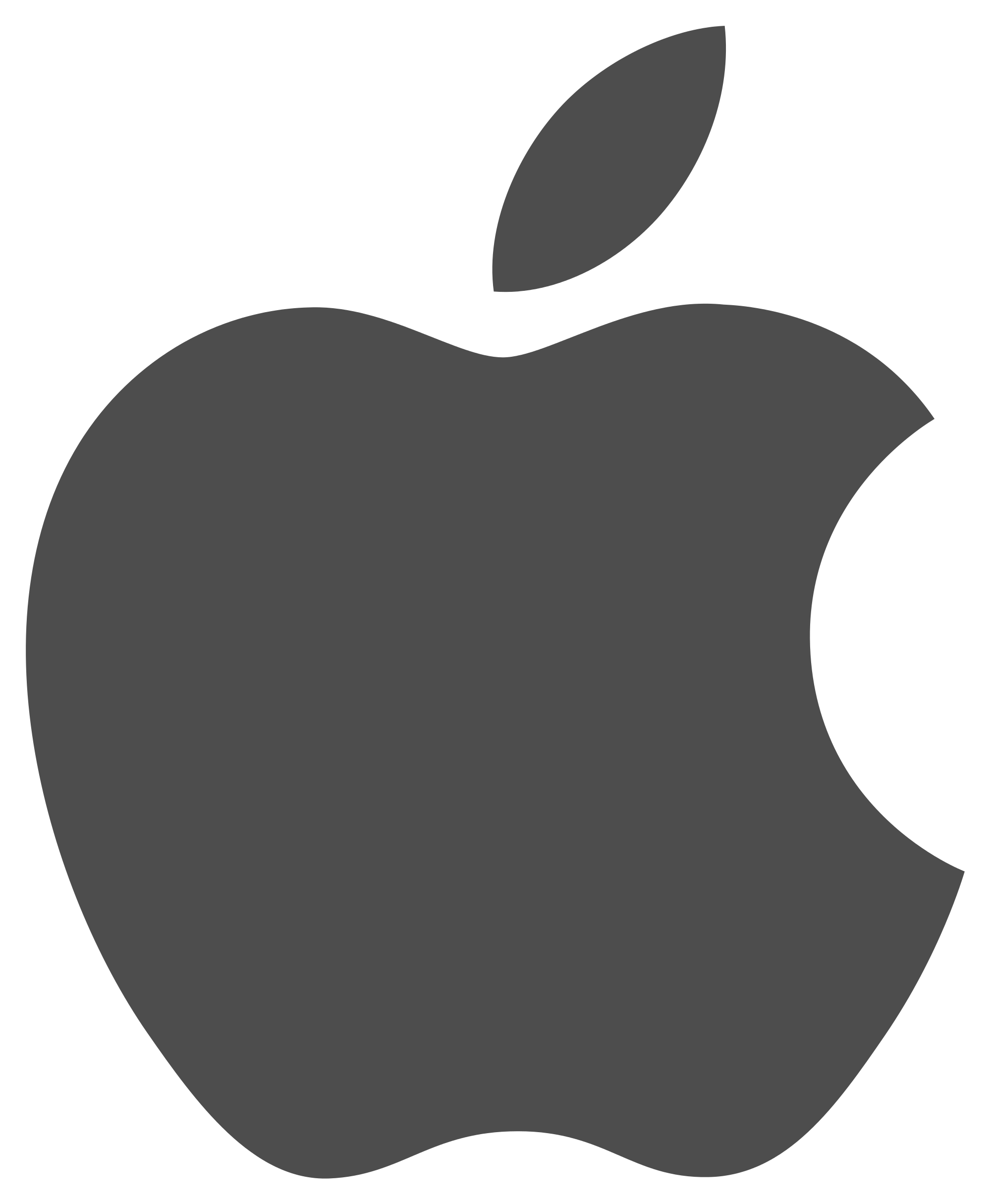 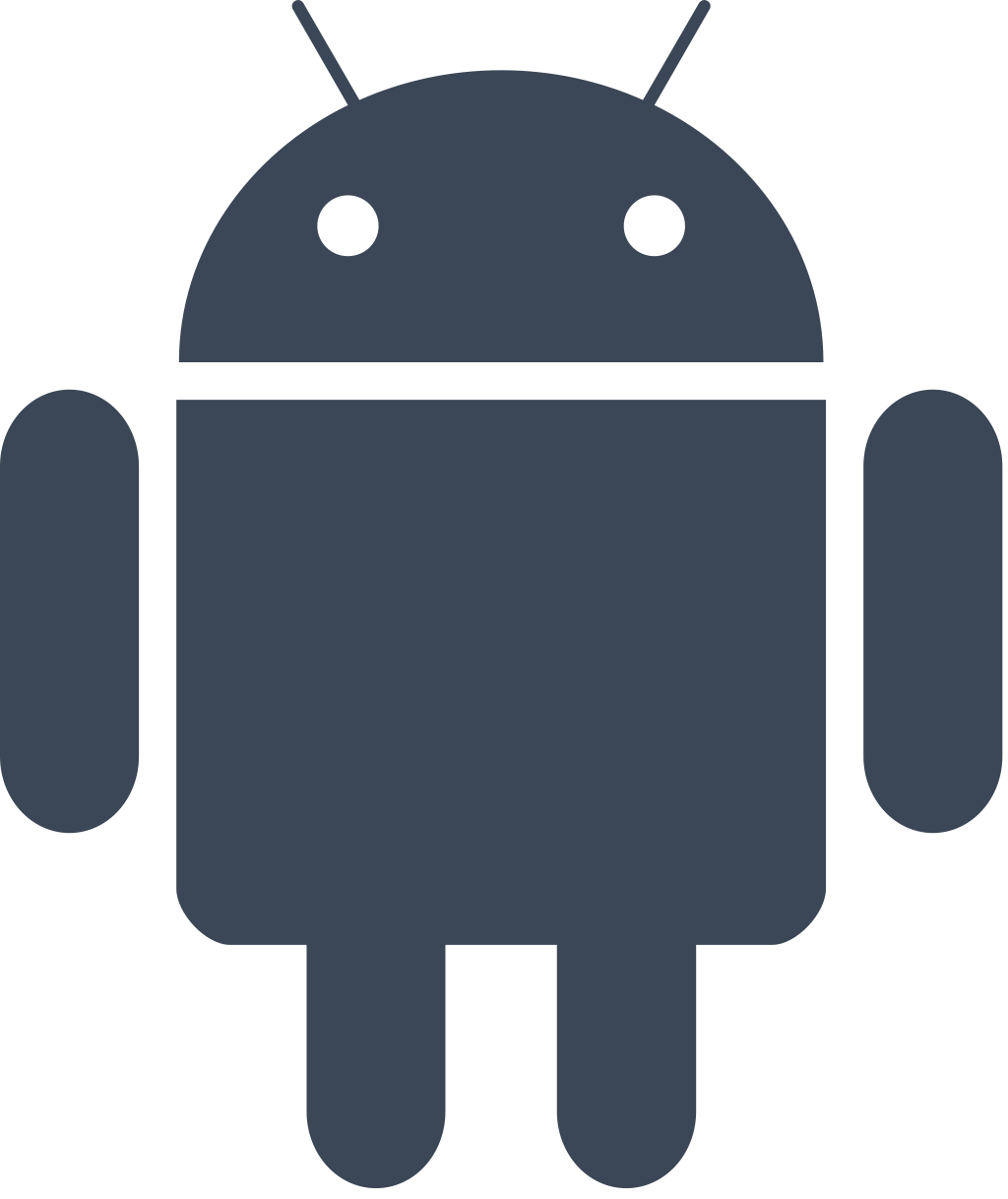 Training Overview
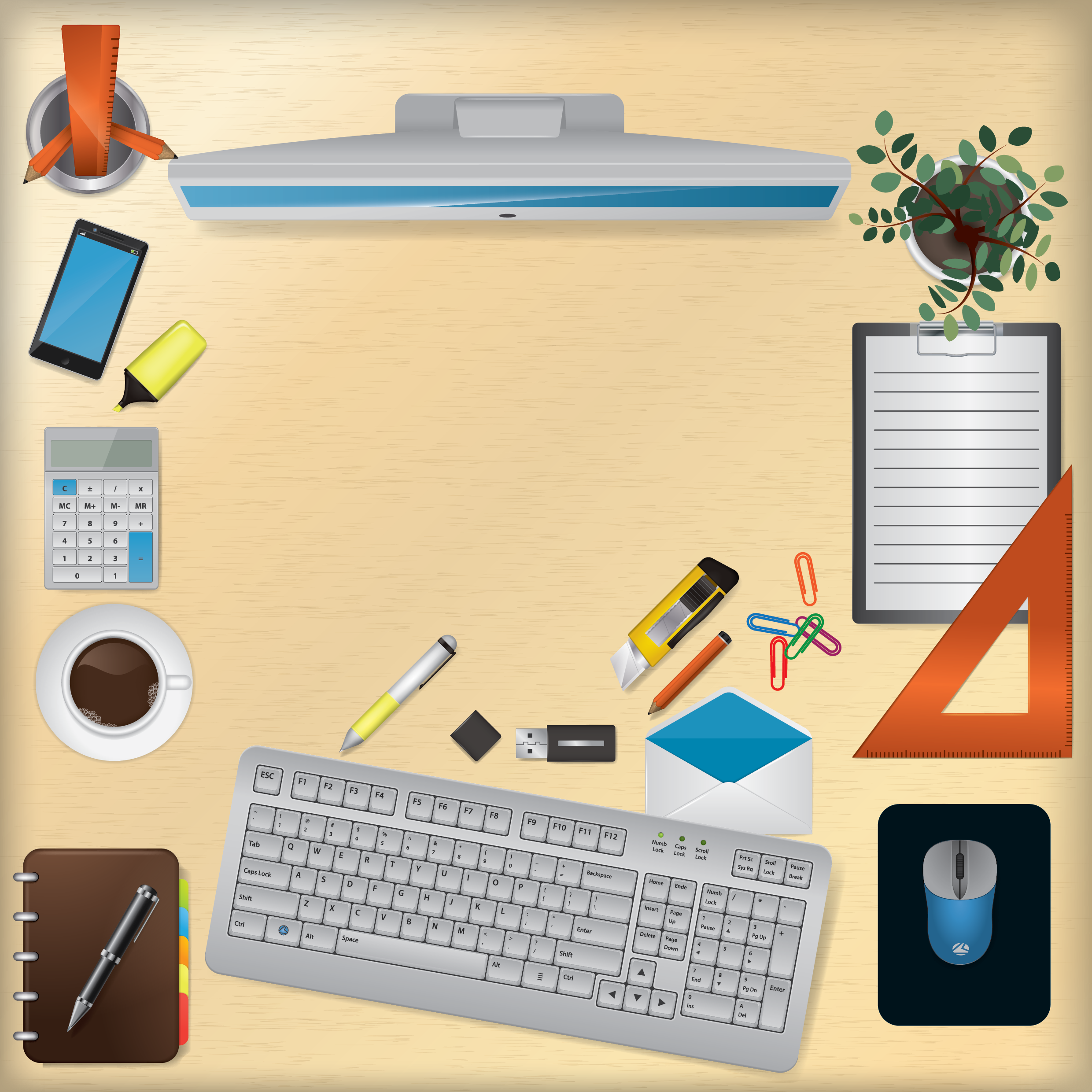 Goals for this training
Agenda and overview
Where to Git the Code
General Useful Information
Specs for the App
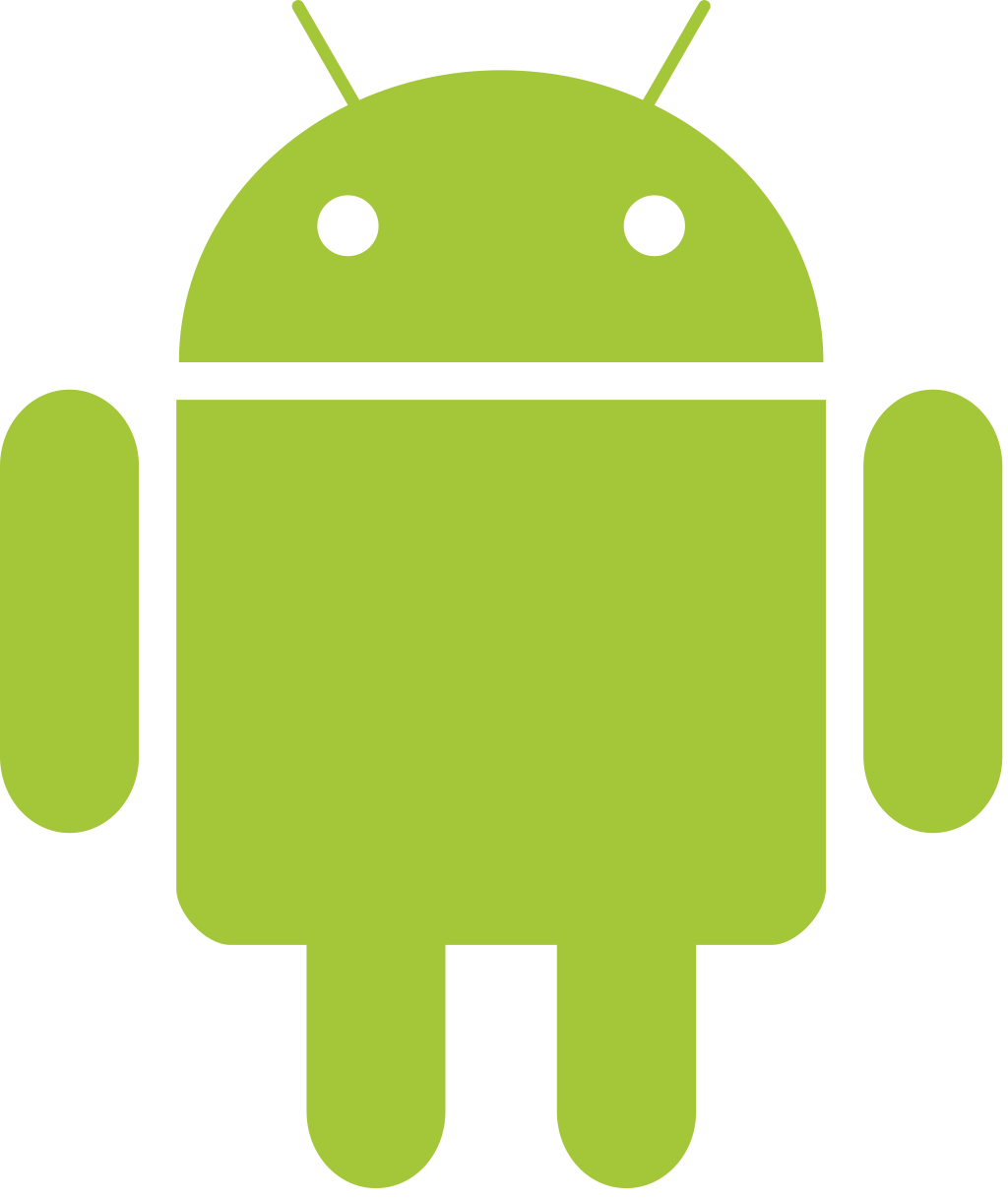 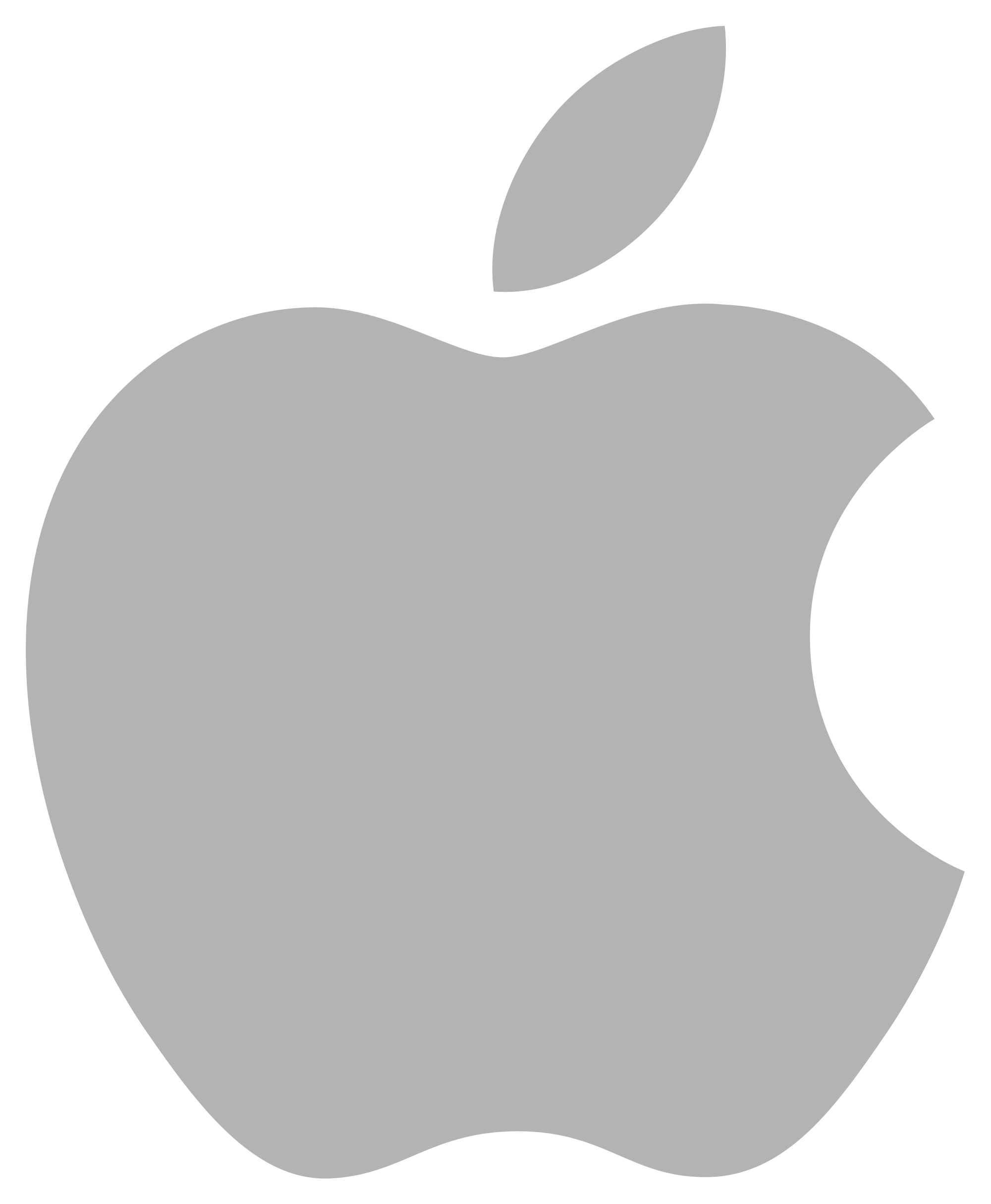 Goals
Help you get up to speed for mobile development with FireMonkey
This is a workshop - we are developing an app together
Expectations
Experienced with Delphi or C++Builder
Some experience with database development
Follow along with the exercises
We are showing Delphi, but you can also do it in C++Builder 
Built with 10.3 Rio & should work with any edition 
Including the free Community Edition
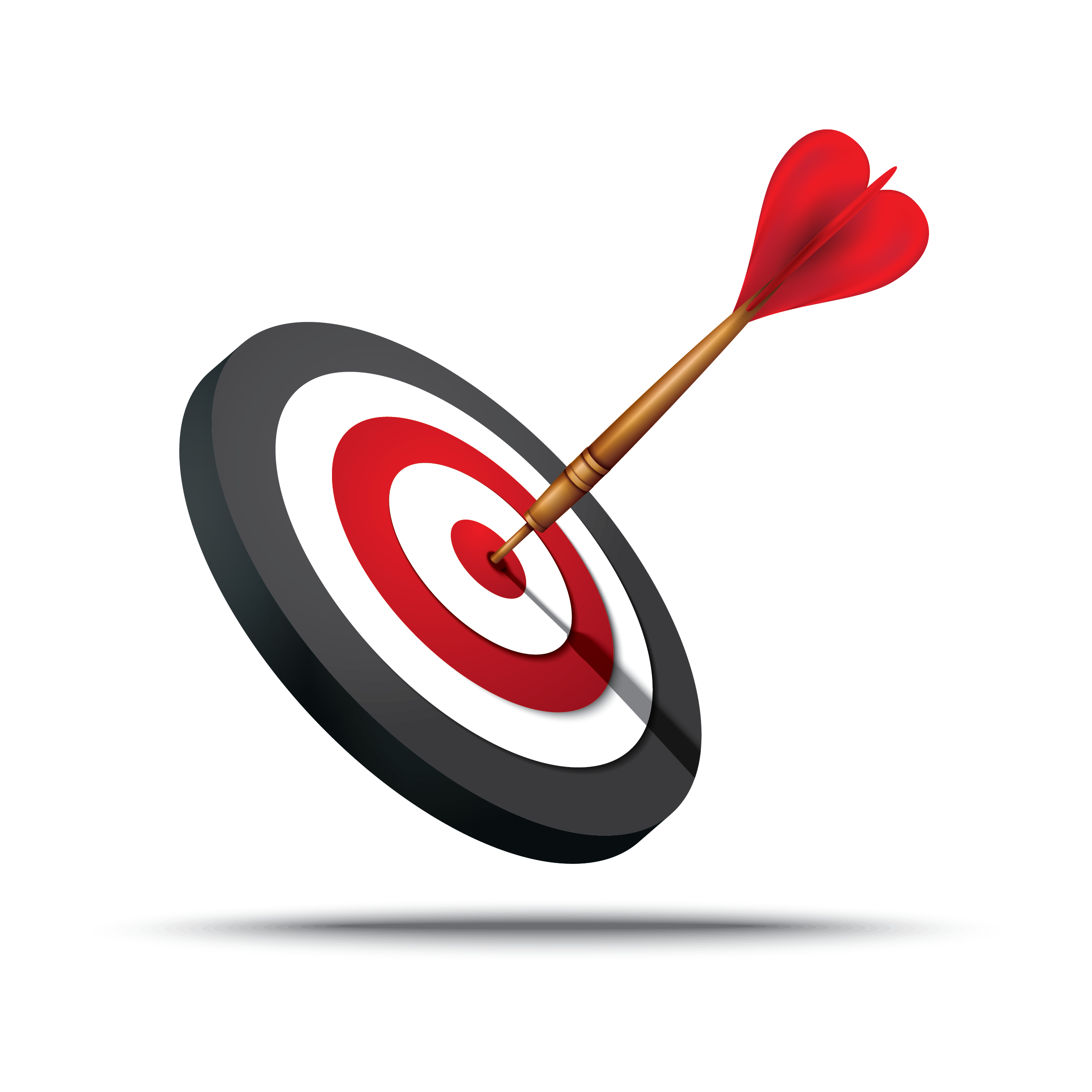 Agenda
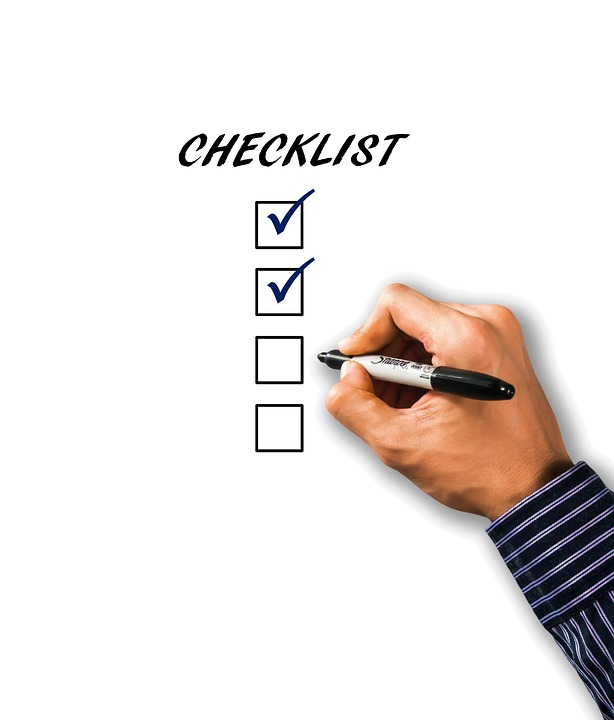 The App Specs: What we are building
Introduction to FireMonkey
Setting Up for Mobile Development
Working with Embedded InterBase: IB ToGo & IBLite
Building the User Interface with Styles
LiveBinding: Connecting the UI to Data
Using Sensors: Hello World!
Reporting and Sharing: Will you be my friend?
Architecture Considerations: Android vs. iOS
Publishing and Sharing your App 
Ad-Hoc as well as Google and Apple stores
Image by Tumisu https://pixabay.com/photo-1919292/
Git the Code
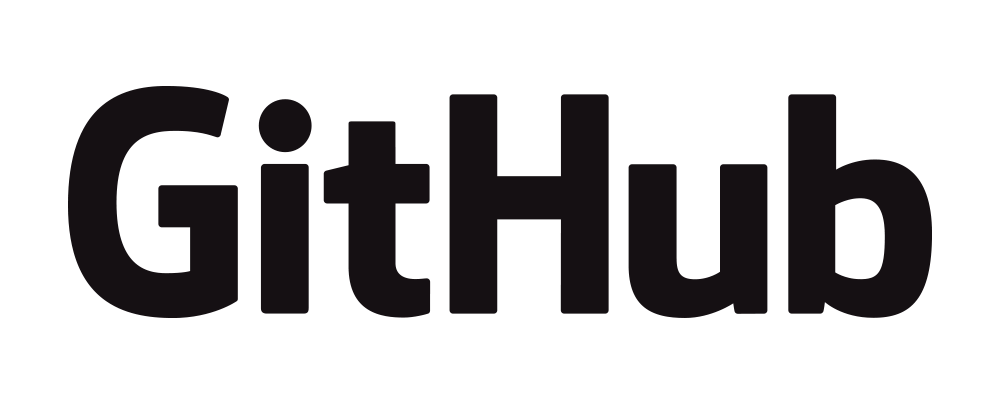 Available on GitHub
https://github.com/Embarcadero/FieldLogger-FMXTraining 
Lab Docs in GitHub ⇨ /tree/master/Lab%20Exercises
Delphi, FMX, and SQL code
Includes the app at various stages
Also resources and libraries
These slides: https://embt.co/FmxMobileAppTraining 
Master folder on Google Drive: https://drive.google.com/drive/u/0/folders/1pH-3UPc9x0I6jF1MWyw2aI1Mf2ewUkPX
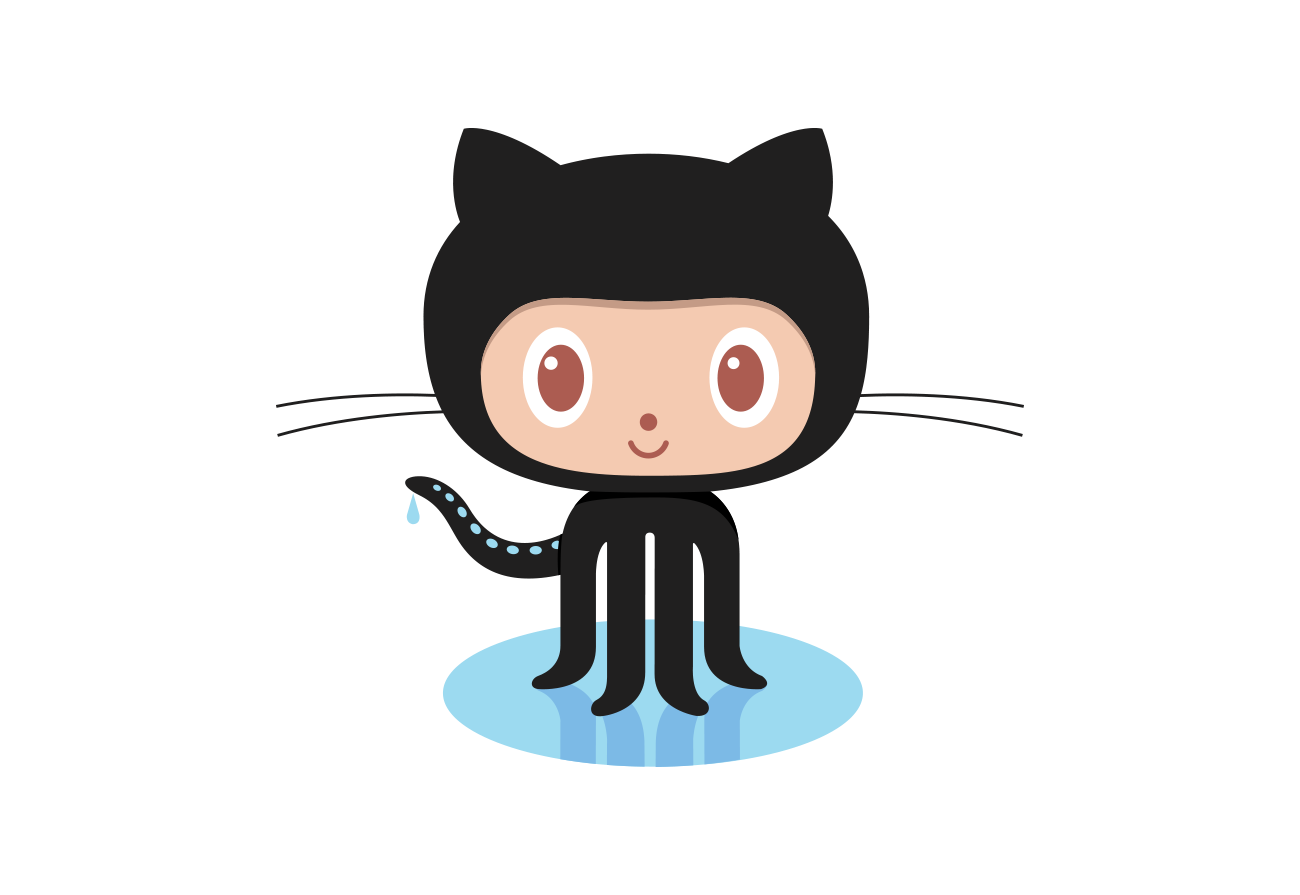 Useful Information
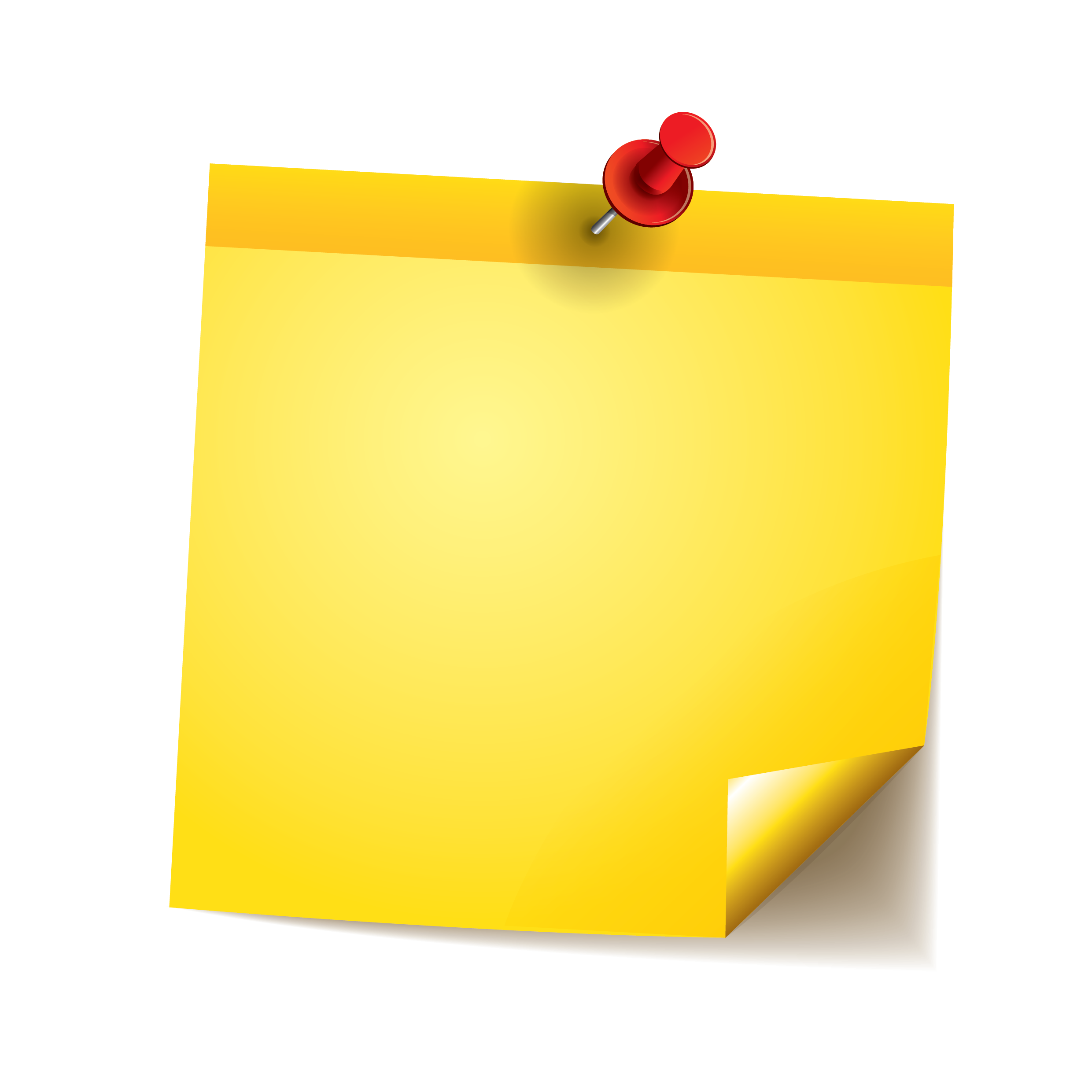 There are many links to the DocWikis
To save space we’ll use shorthand
docwiki:RAD = docwiki.embarcadero.com/RADStudio/en/
docwiki:lib = docwiki.embarcadero.com/Libraries/en/
docwiki:code = docwiki.embarcadero.com/CodeExamples/en/
docwiki:ib = docwiki.embarcadero.com/InterBase/2017/en/ 
Example:
docwiki:RAD/FireMonkey_Platform_Services
http://docwiki.embarcadero.com/RADStudio/en/FireMonkey_Platform_Services
You have a copy of the slides and there are notes with more information and comments in the “speaker notes” section
App Specs
Project log collection application
Uses Embedded InterBase ToGo (or the free IBLite)
Database has projects with child log entries
Log entries include: 
DateTime, Picture, Geolocation, Orientation, Accelerometer, User notes
Screens
Edit project details
Add logs to project
Browse & edit projects & log entries
Reporting
Export project with log entries as JSON or HTML
Save to file or share via email, etc.
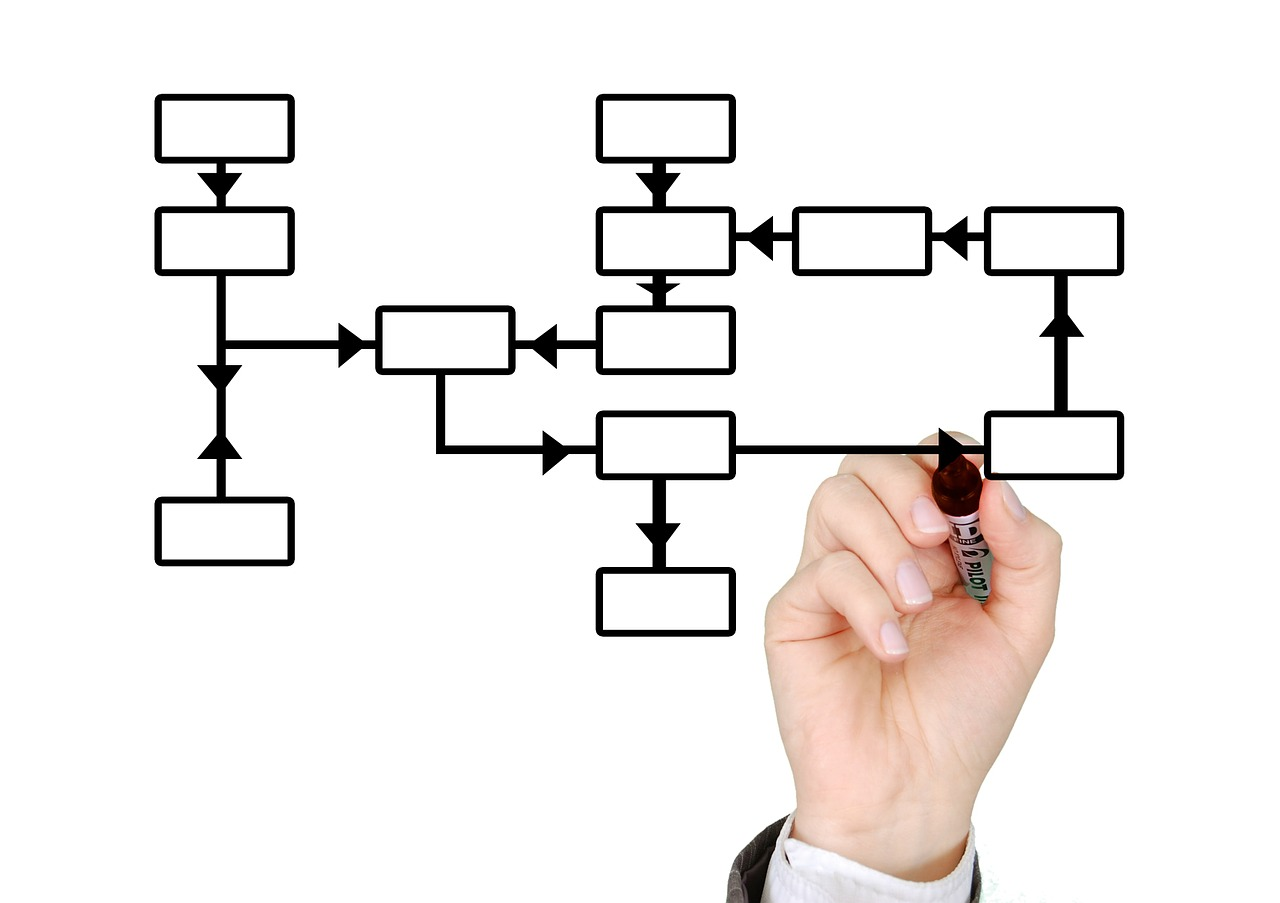 Image by Geralt
https://pixabay.com/photo-516279/
Training Overview
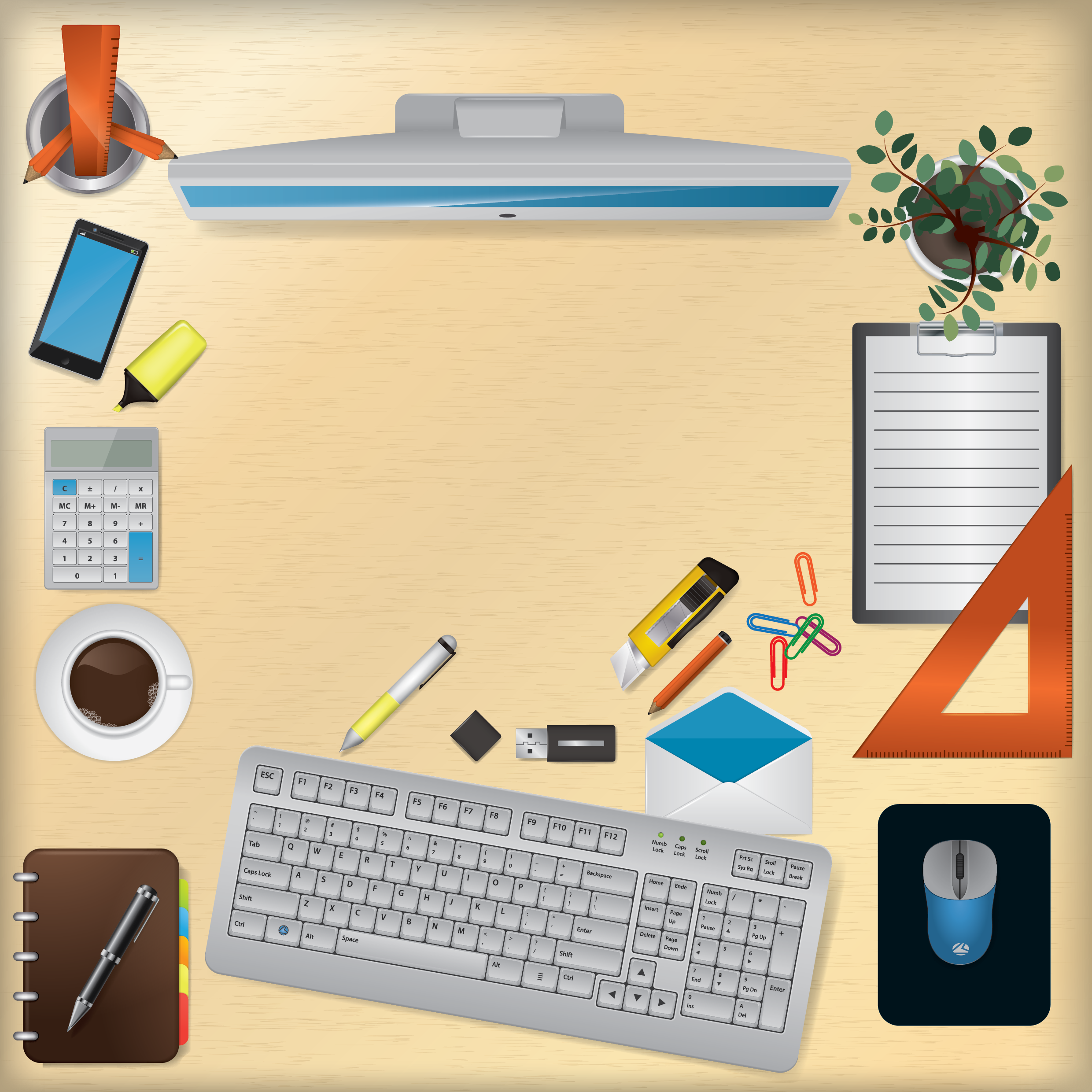 Goals for this training
Agenda and overview
Where to Git the Code
General Useful Information
Specs for the App
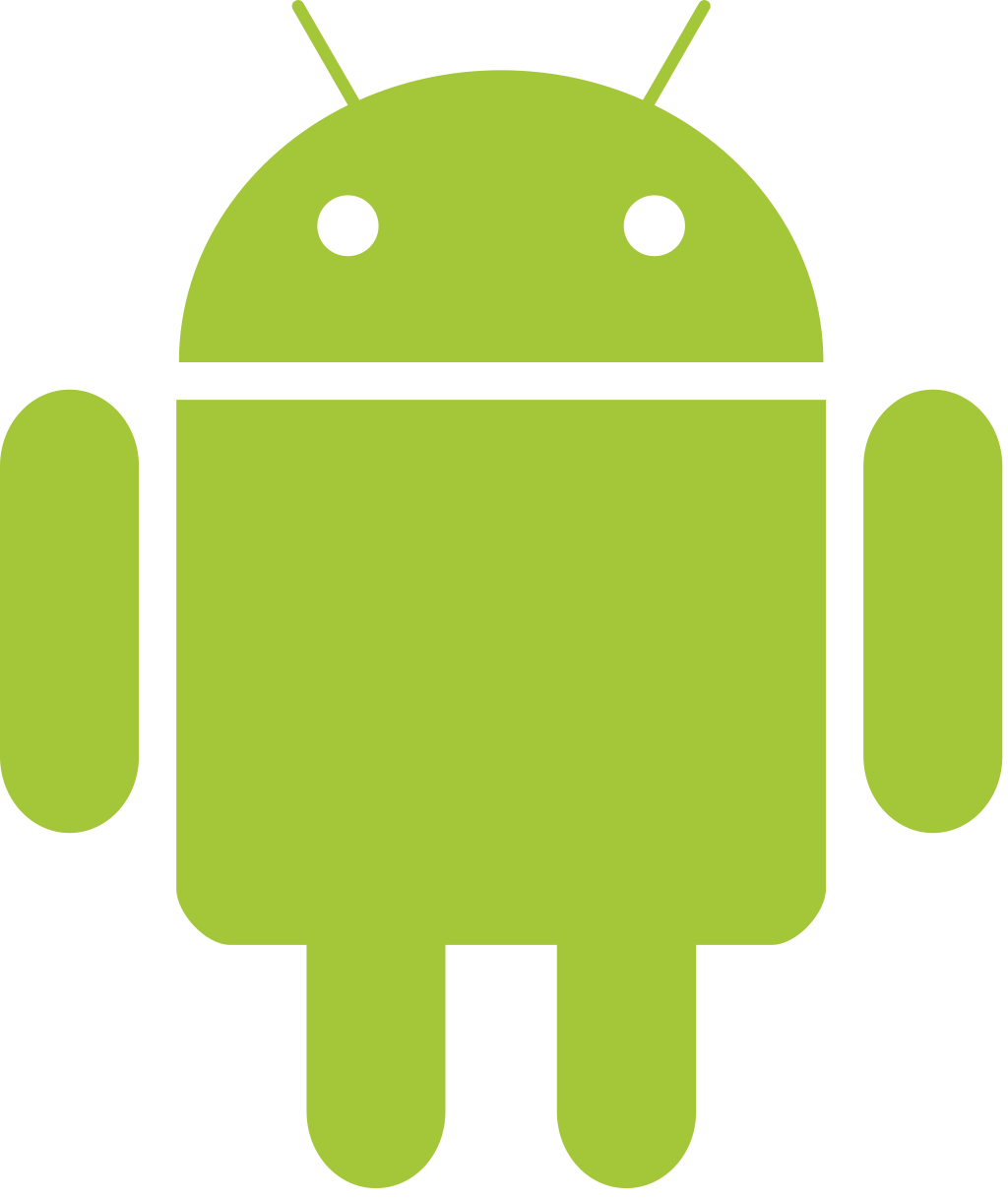 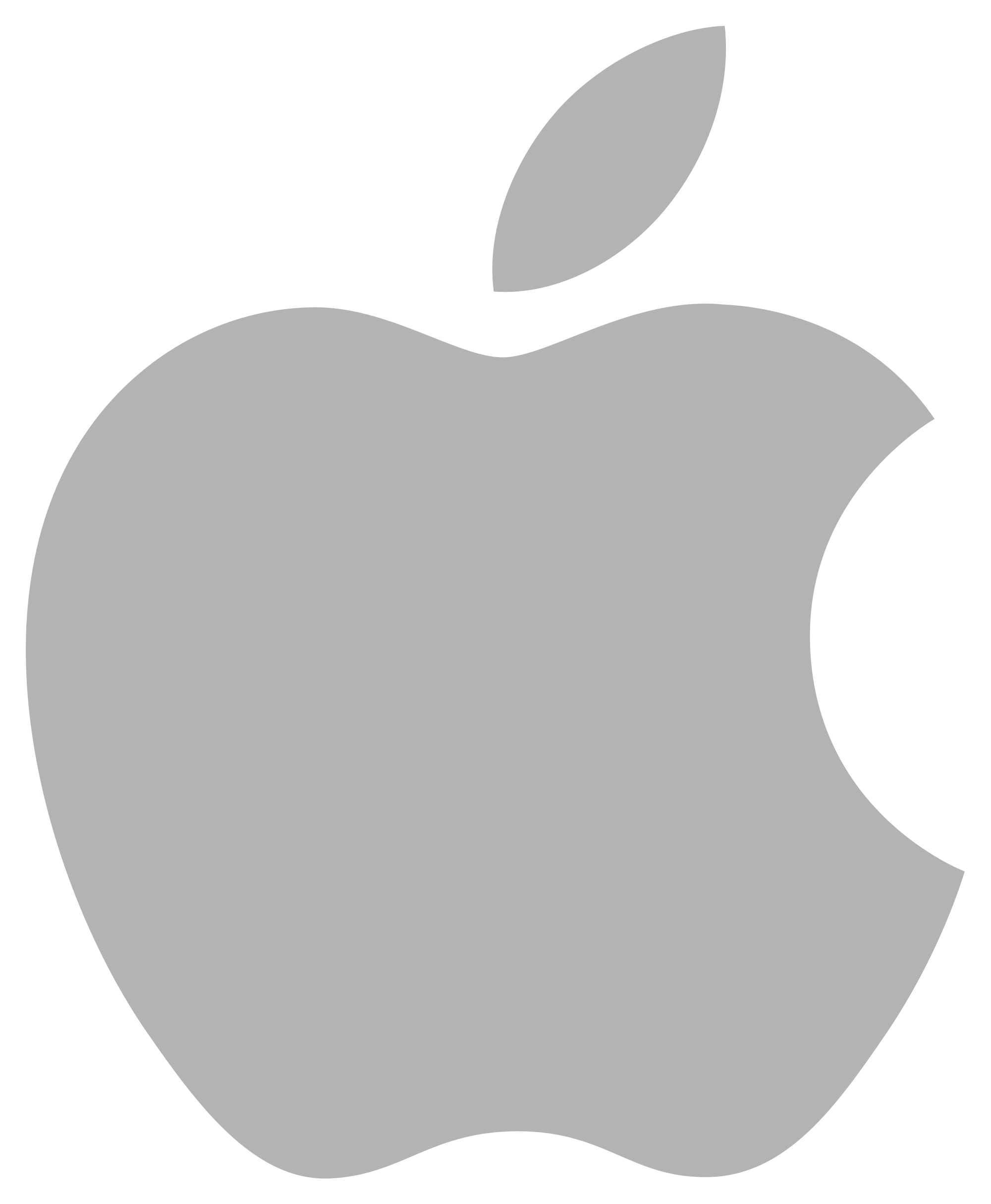 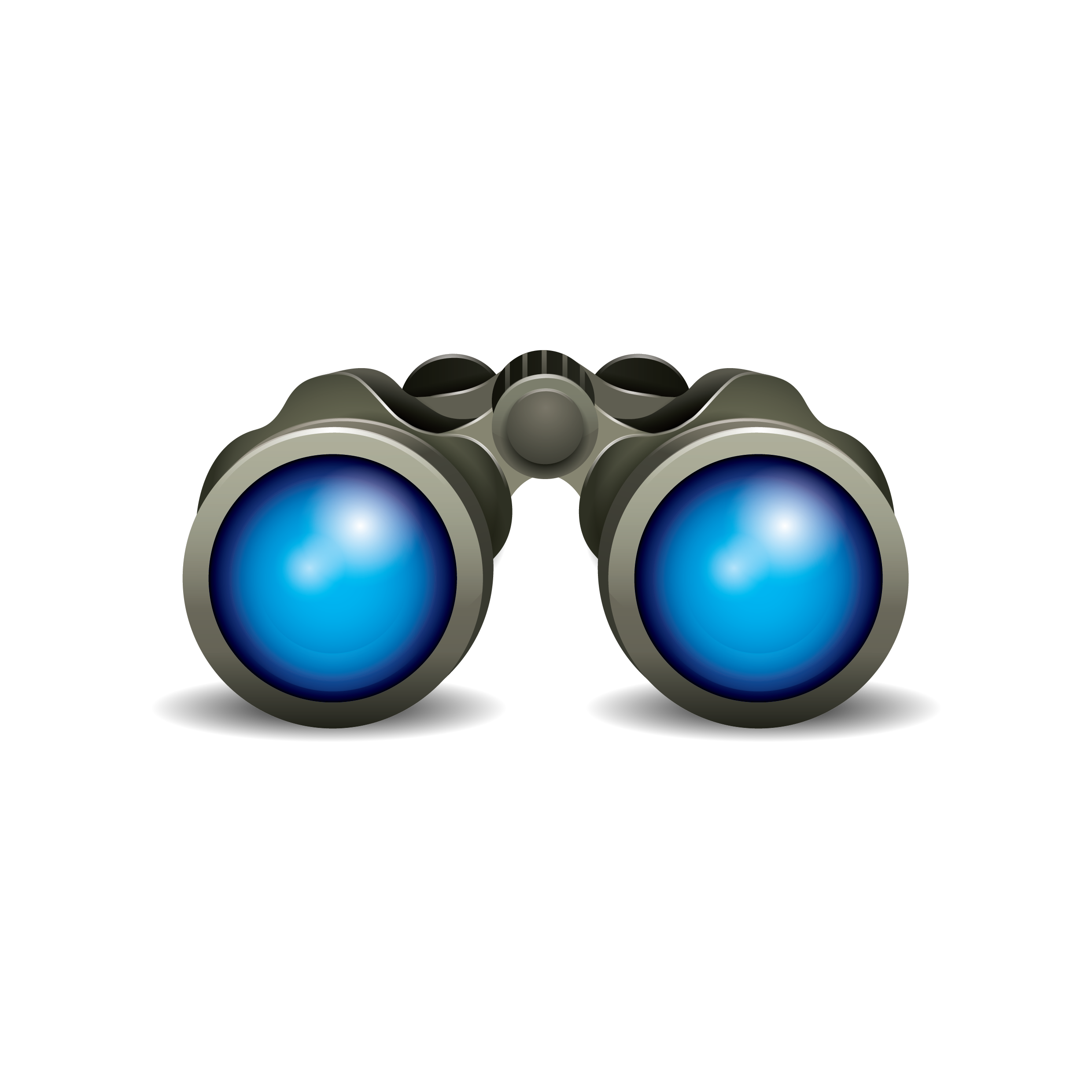 Up Next...
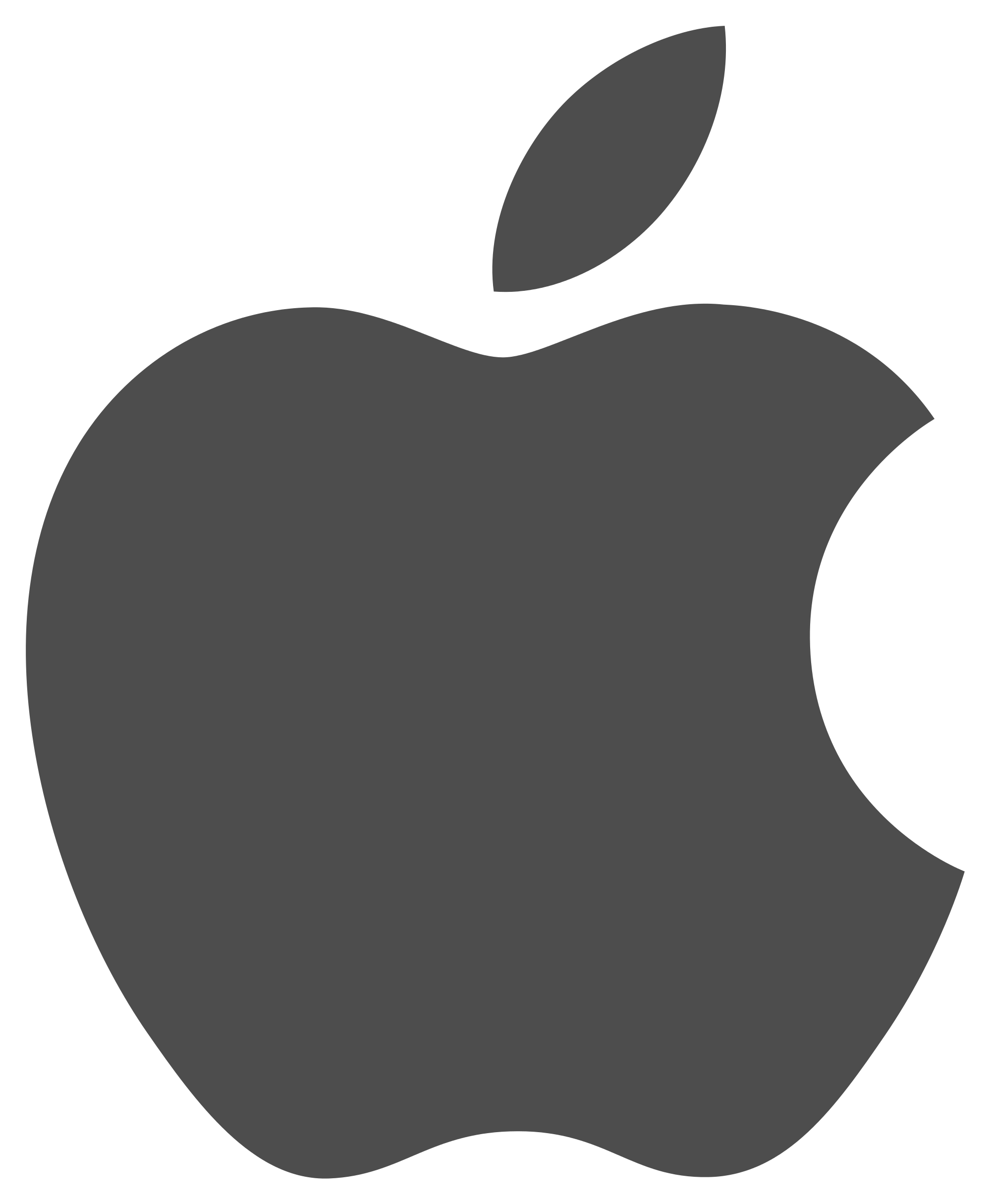 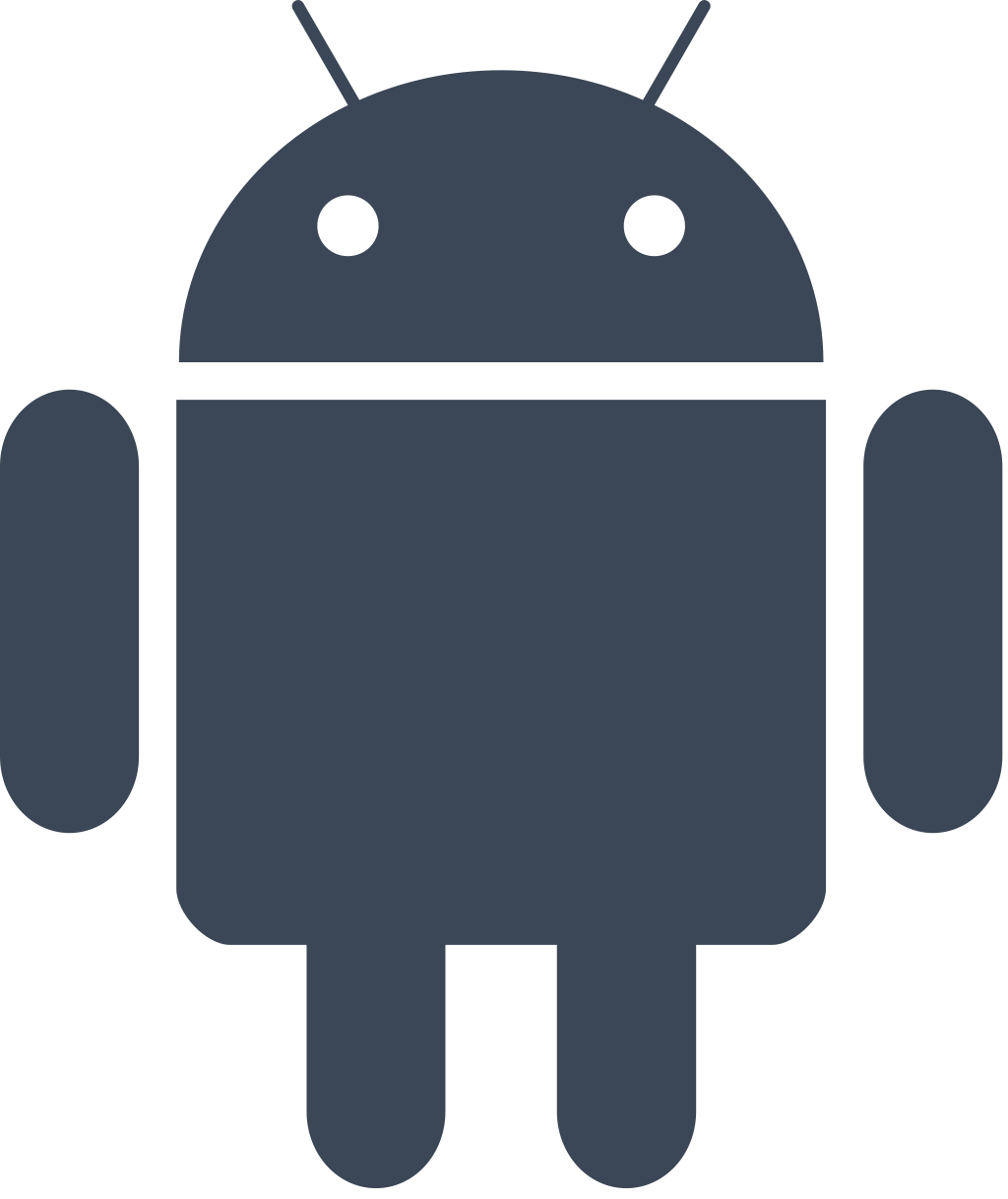 Introduction to FireMonkey
The cross platform application development framework!